PROGRAMA DE PÓS-GRADUAÇÃO EM MUSEOLOGIA PPGMUSEU
Inscrições abertas para Seleção de Alunos Especiais do Mestrado em Museologia para ingresso no semestre letivo de 2022.2 - Edital nº 01/2022
Período das inscrições: 08 a 15 de julho de 2022Componente: FCHJ48 – Patrimônio Cultural e Comunicação (68h)Realização das inscrições através do e-mail: ppgmuseu@ufba.brConsulte o edital completo em: http://www.ppgmuseu.ffch.ufba.br/
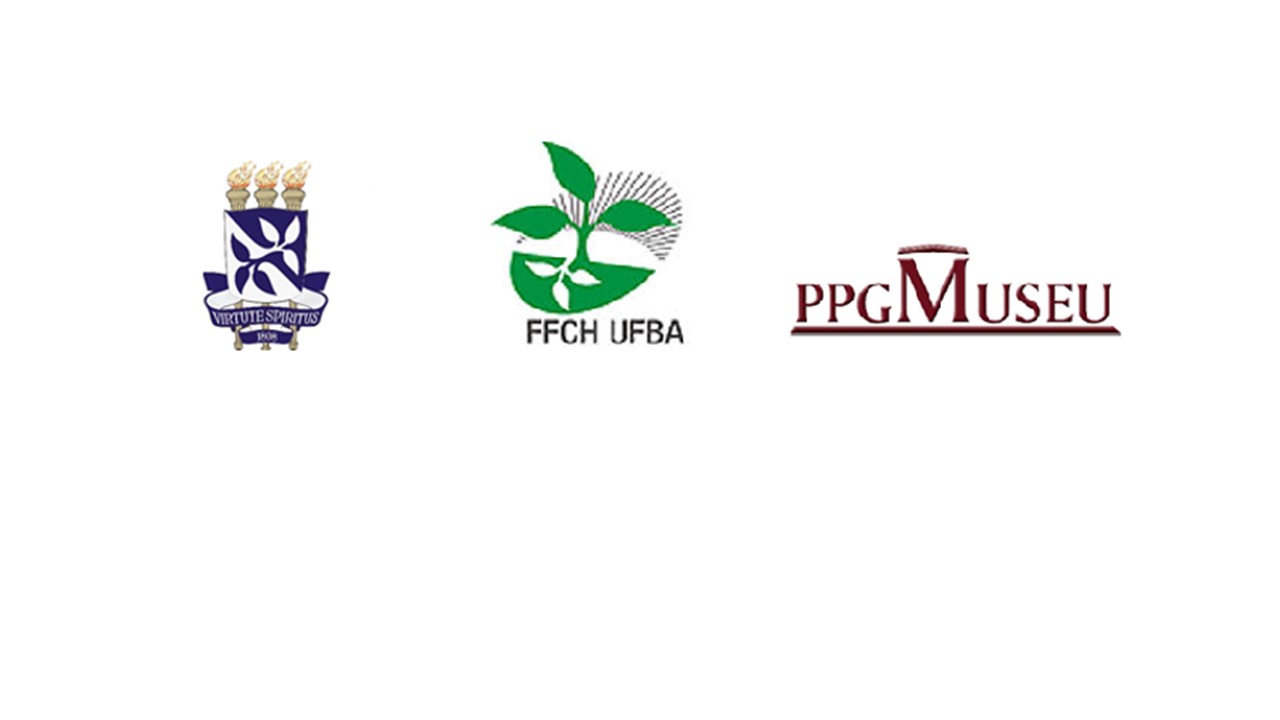 FCHJ48 – Patrimônio Cultural e Comunicação (68h)